我國年金制度的未來
薛承泰
臺灣大學社會學系教授
兒少與家庭研究中心主任
前政務委員
我國退休制度
資料來源：國家發展委員會(2014)，本研究自行整理。
加底線者為本研究主要討論個案；無特別註明者，資料年份為2013年12月。2014年資料，詮敘部網站；2014年資料，勞保局網站；2014年資料，勞保局網站；舊制為2015年8月資料，新制為2015年7月資料，行政院主計處網站。2015年6月，內政部網站。
2
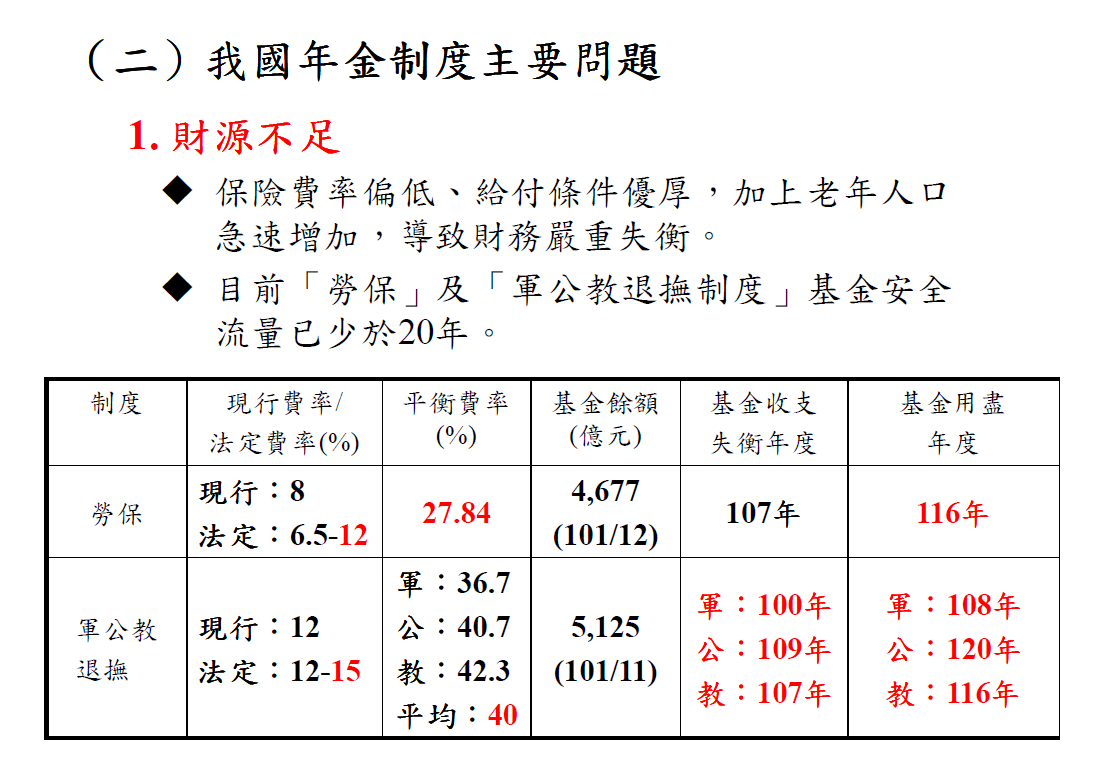 公104年教103年支出大於收入，勞保基金104年支出大於收入。
國民年金 120年   135年
公教保險 122年   166年
各級政府預估潛藏負債情形表
(截至103年6月底止 )                       單位：新臺幣億元
基金投報率2006-2015十年平均：軍公教退撫3.98％，勞保3.39％，勞退2.24％。
勞保民98年年金化(最高60月計算退休薪資)，勞退民94年實施。公教退休金計算:退撫舊制前15年每年本俸(最後月)5%，之後每年1%；新制每年本俸兩倍之2%。公保養老給付:最高36基數(本俸) 。
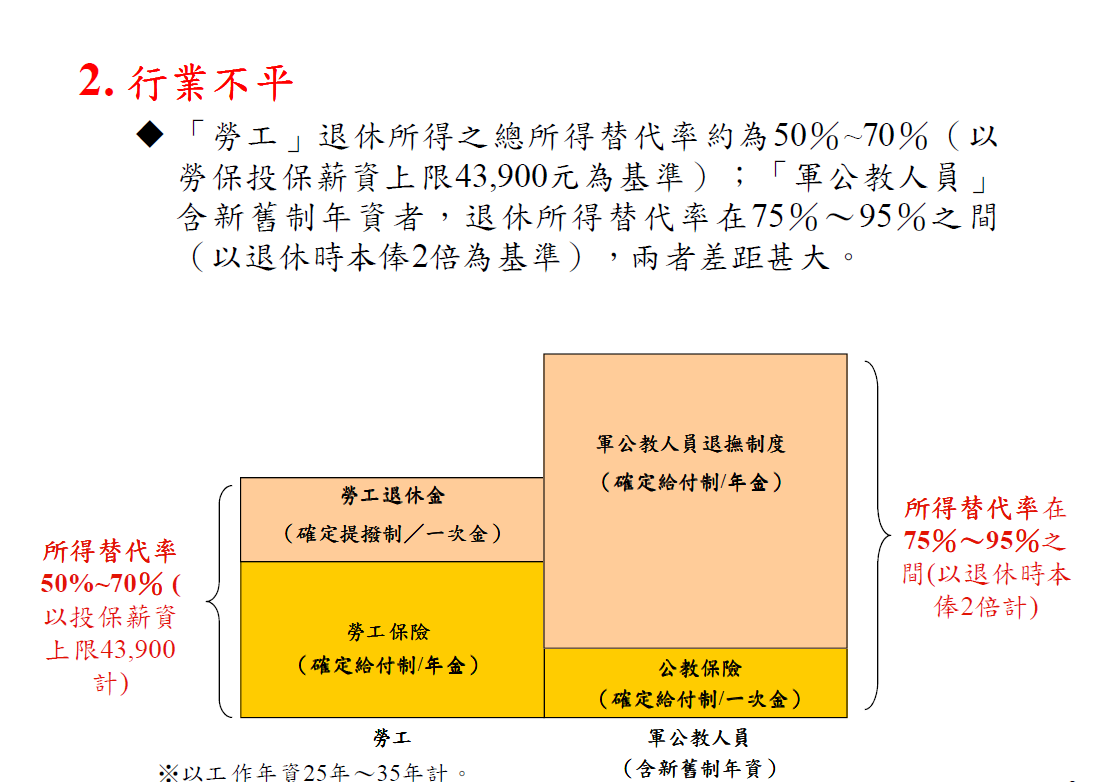 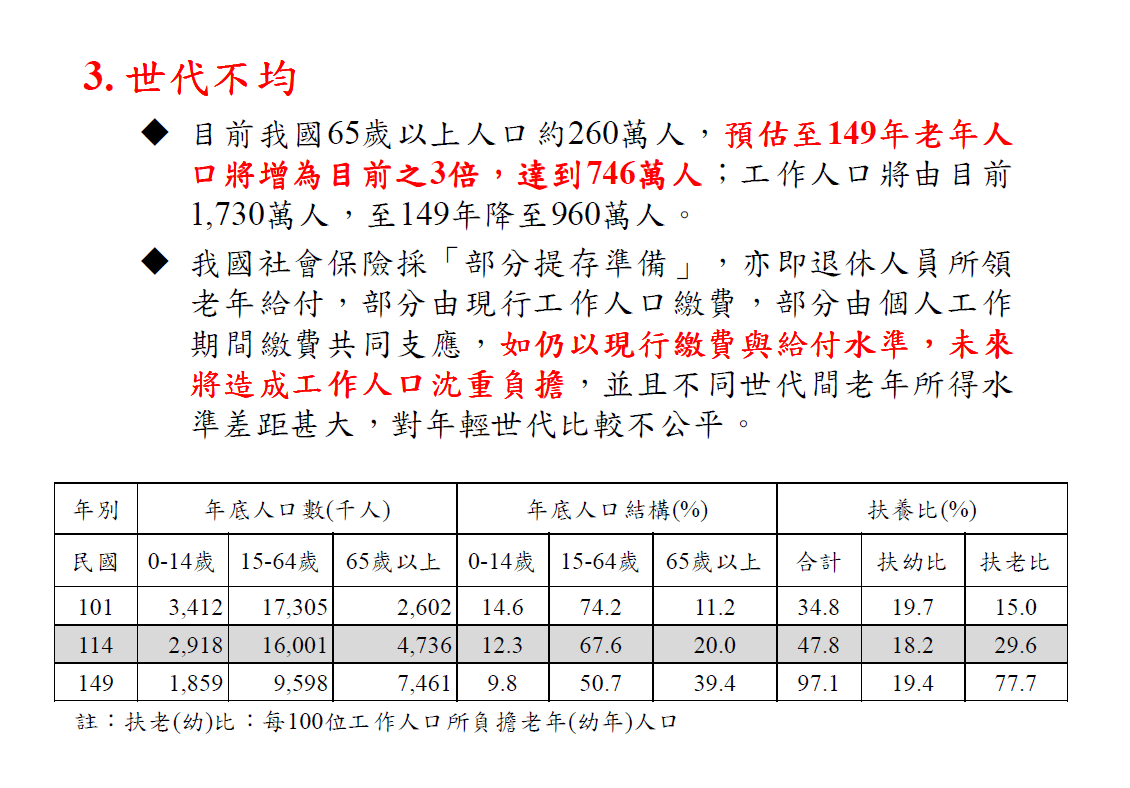 2013 行政院年金改革（階段性措施）
1.退休金所得替代率
2.年金給付計算標準
3.投保薪資上限
4.保險費率調升
5.政府基金營運績效
2013規劃改革方向-勞保
9
2013規劃改革方向-公保
10
資料來源：上二表取自政府年金改革宣傳折頁。
各職業別年金草案差異表
       (行政院，2013年4月25日)
11
短期措施需斟酌之處
1.退休年齡後延或年金後支，反映高齡化具正當性，若只為了年金財務，需謹慎適用職業。
2.保險費率往上升，年金給付率往下修， 「每月繳的比過去多，每月拿的比過去少」，但終身領取總數未必減少。
3.建議減少政府補助比例，退撫提撥改採差別比例（調降對高薪者的比例）。
4.調整投保上限–軍公教往下降、勞工往上升。
5.減少巧取的機會–採career salary 計算方式。
長期改革策略：採三層年金制（ 薛承泰）
第一層：推動大國民年金制為基礎年金
  退休後每月領取年金不低於貧窮線的水準，使國民皆有基本生活保障，領取時間至被保險人死亡。所得替代率約為社會平均薪資25％-30％。
第二層：職業退休年金採「當代結算制」
  所得替代率為個人一生平均薪資30％-40％。領取年金的總數（收益），需反應一生工作時間所繳保費總數（成本），並隨已領取時間長度調整年金額度。例：假如費率15％，工作30年，所得替代率40％，退休後約12年即可領完成本，之後所得替代率調降。若未領完成本即已往生，餘額轉給遺屬。此制度仍可配合其他如健保或長照保，仍足以對老年最後階段提供完整保障。
第三層：自願式提撥
   由雇主與受雇者自行協定，政府鼓勵提供誘因。
2005年世界銀行提出五層保障架構
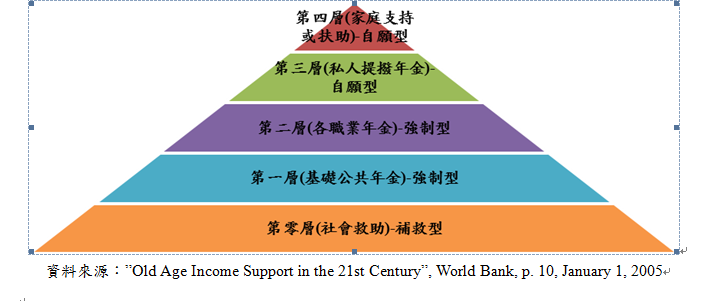 資料來源
內政部
主計總處
國家發展委員會
衛生福利部
謝謝!